Neural Networks / Multi-layer Perceptron
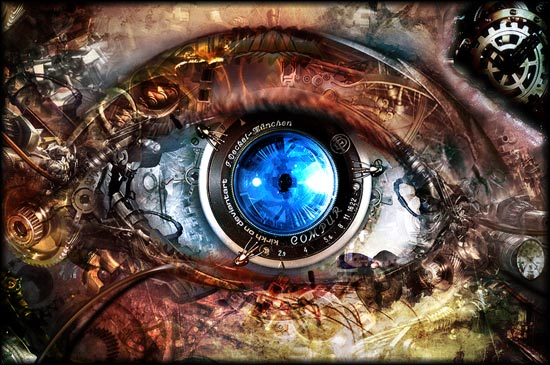 Today’s Class
Neural Networks
The Perceptron Model
The Multi-layer Perceptron (MLP)
Forward-pass in an MLP (Inference)
Backward-pass in an MLP (Backpropagation)
Perceptron Model
Frank Rosenblatt (1957) - Cornell University
Activationfunction
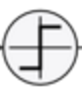 More: https://en.wikipedia.org/wiki/Perceptron
Perceptron Model
Frank Rosenblatt (1957) - Cornell University
!?
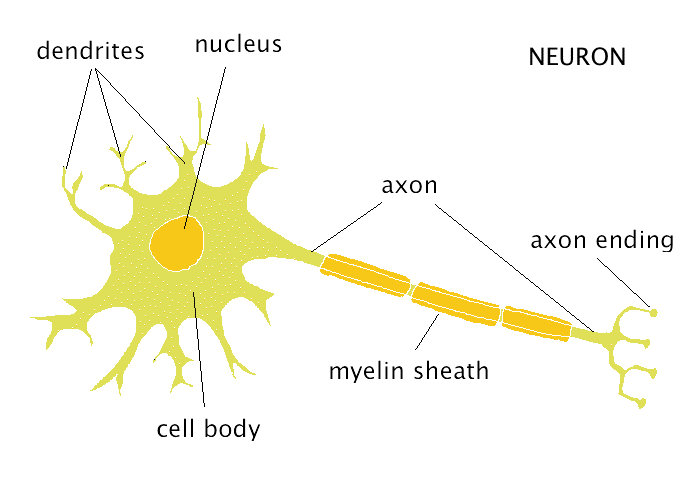 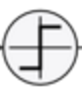 More: https://en.wikipedia.org/wiki/Perceptron
Perceptron Model
Frank Rosenblatt (1957) - Cornell University
Activationfunction
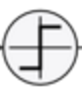 More: https://en.wikipedia.org/wiki/Perceptron
Activation Functions
ReLU(x) = max(0, x)
Step(x)
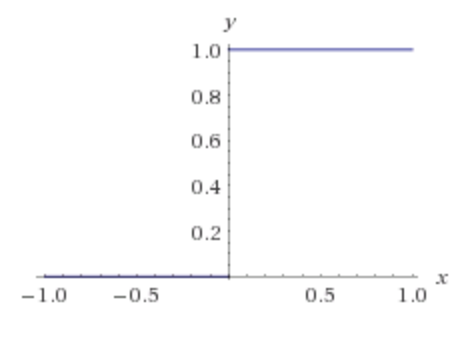 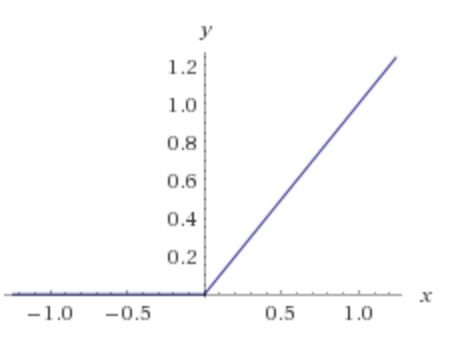 Sigmoid(x)
Tanh(x)
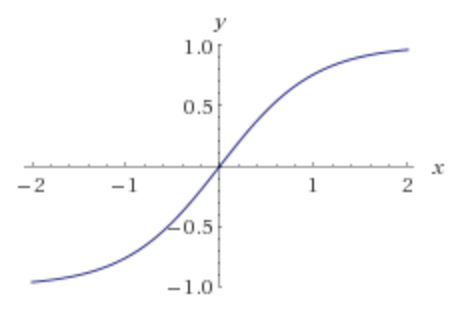 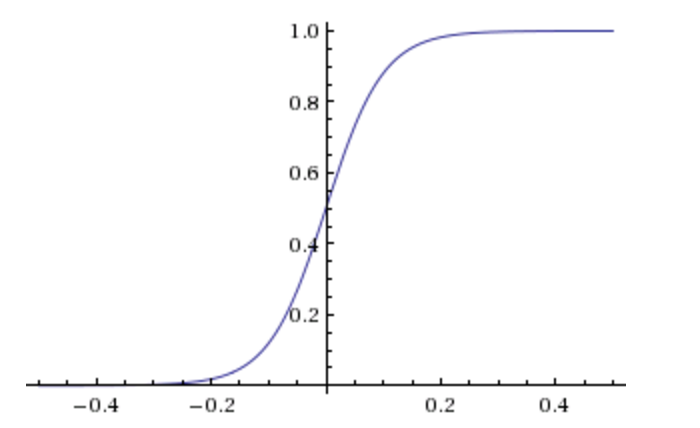 Two-layer Multi-layer Perceptron (MLP)
Loss / Criterion
”hidden" layer
Linear Softmax
[1    0    0]
8
Linear Softmax
[1    0    0]
9
Linear Softmax
[1    0    0]
10
Linear Softmax
[1    0    0]
11
Linear Softmax
[1    0    0]
12
Two-layer MLP + Softmax
[1    0    0]
13
N-layer MLP + Softmax
[1    0    0]
14
How to train the parameters?
[1    0    0]
15
Forward pass (Forward-propagation)
Forward pass (Forward-propagation)
How to train the parameters?
[1    0    0]
We can still use SGD
We need!
18
How to train the parameters?
[1    0    0]
We can still use SGD
We need!
19
How to train the parameters?
[1    0    0]
We can still use SGD
We need!
20
How to train the parameters?
[1    0    0]
21
Backward pass (Back-propagation)
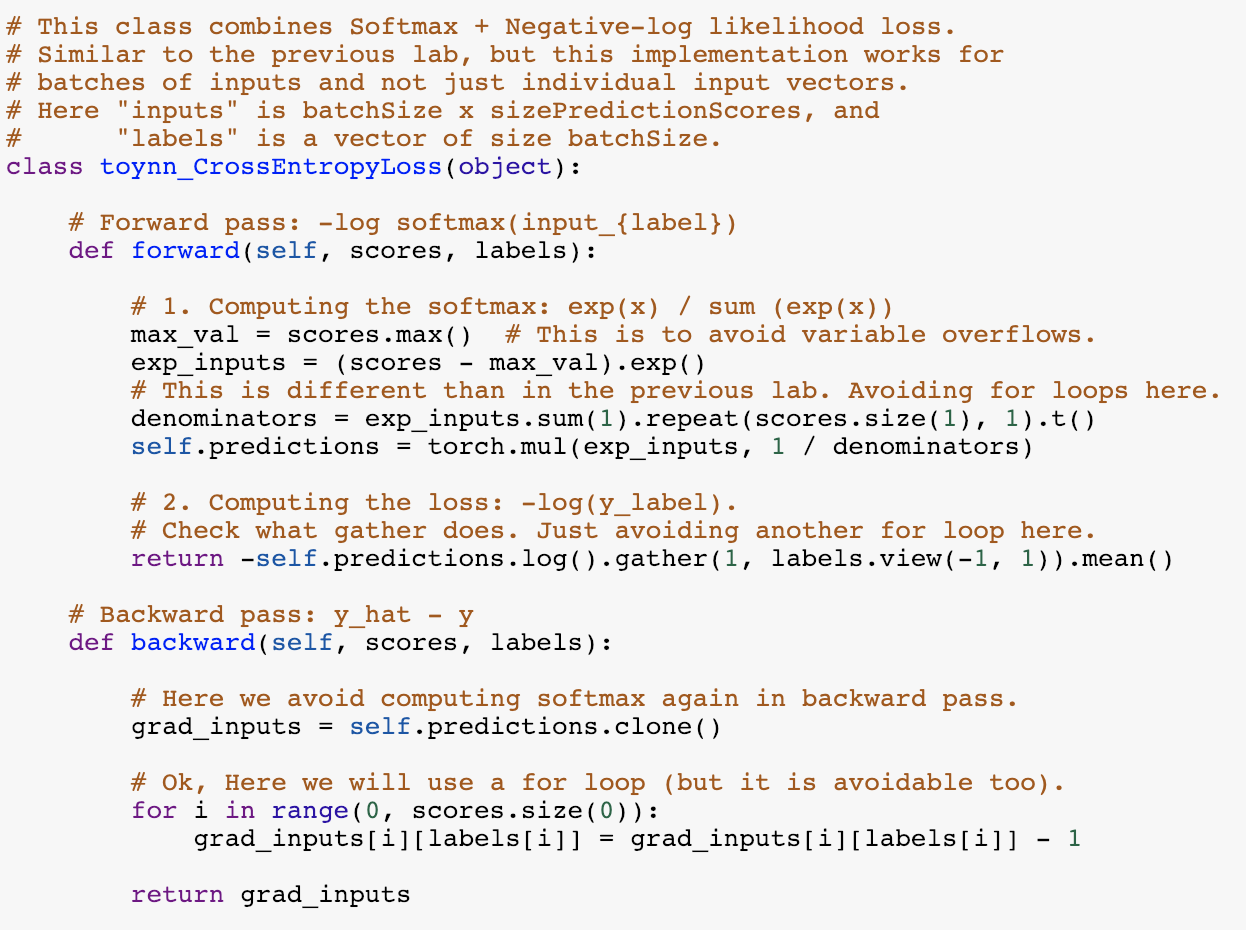 Softmax
+ Negative   Log
   Likelihood
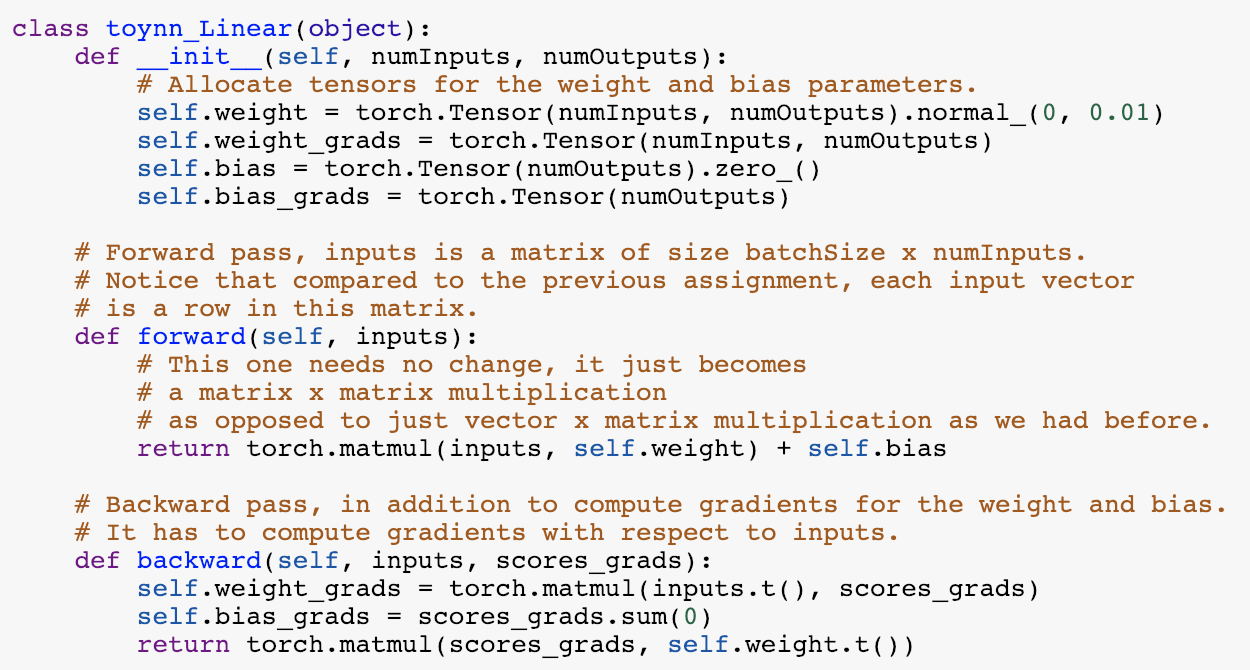 Linear
layer
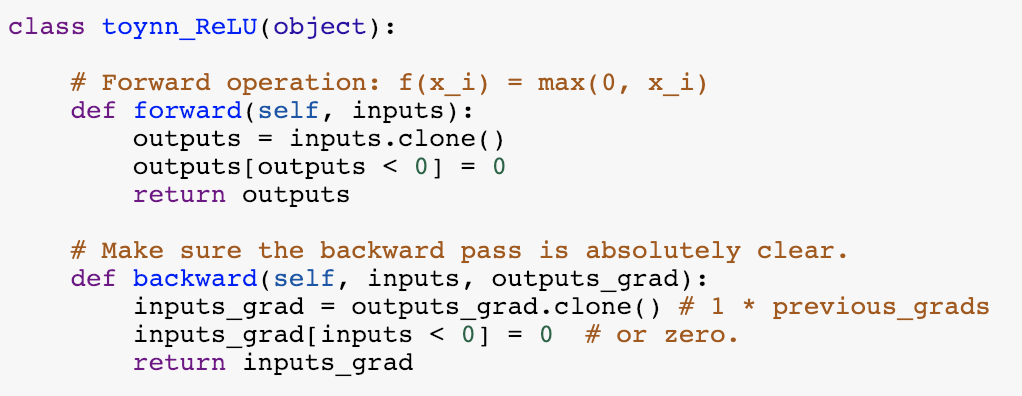 ReLU
layer
Two-layer Neural Network – Forward Pass
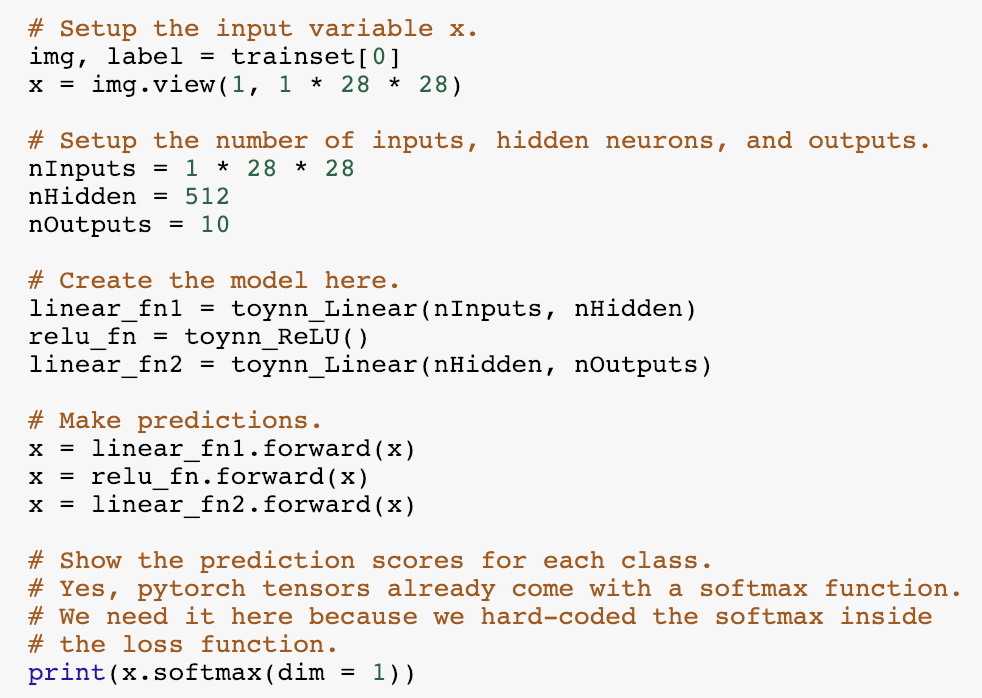 Two-layer Neural Network – Backward Pass
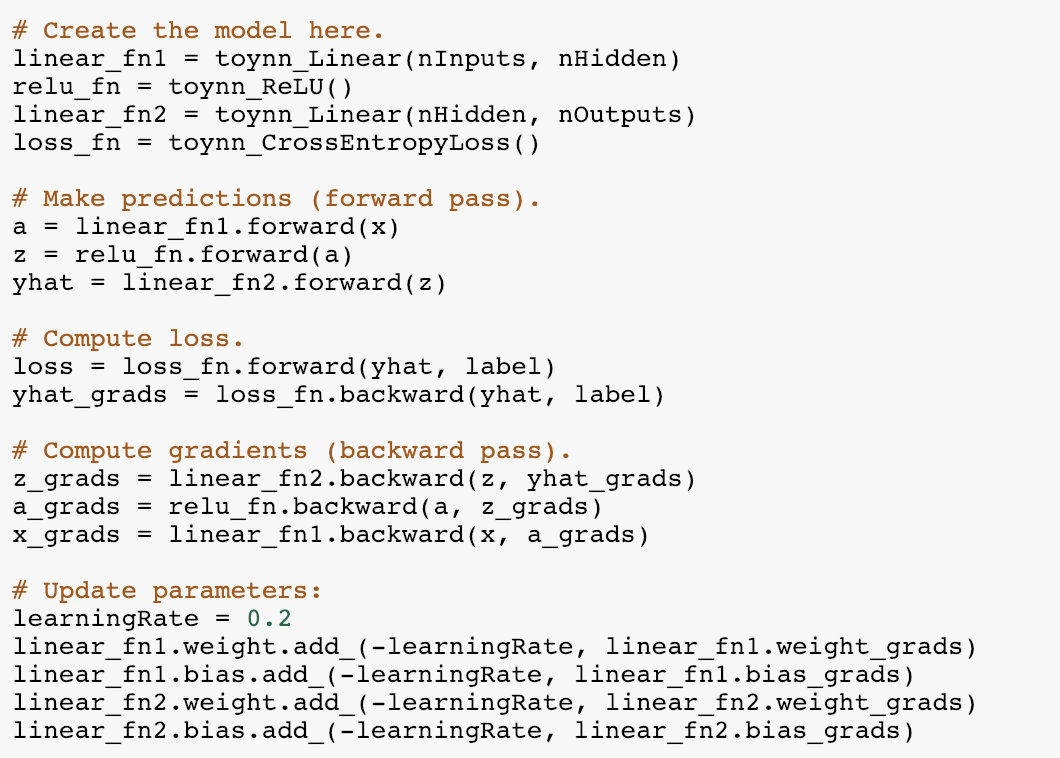 Automatic Differentiation
You only need to write code for the forward pass,
backward pass is computed automatically.
Pytorch (Facebook -- mostly):

Tensorflow (Google -- mostly):

DyNet (team includes UVA Prof. Yangfeng Ji):
https://pytorch.org/
https://www.tensorflow.org/
http://dynet.io/
Defining a Model in Pytorch (Two Layer NN)
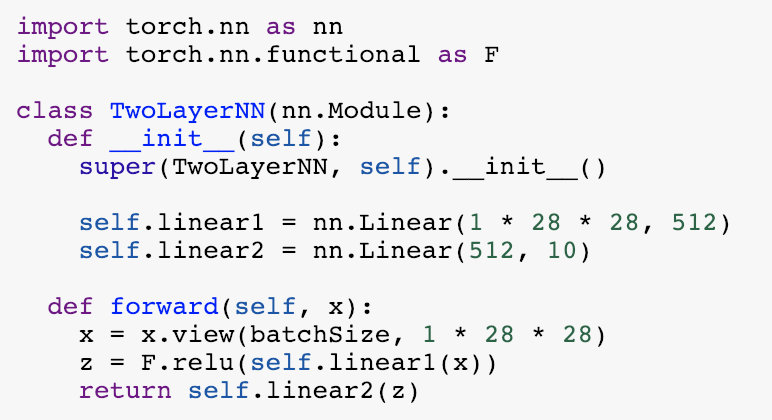 1. Creating Model, Loss, Optimizer
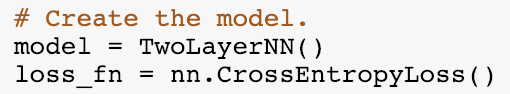 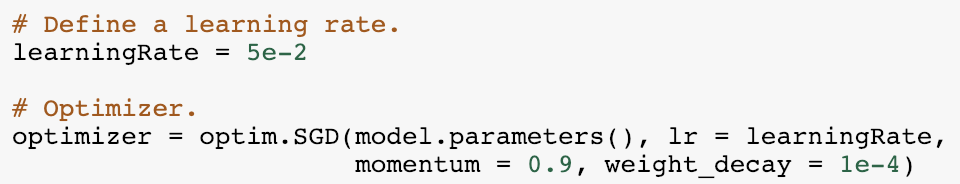 2. Running forward and backward on a batch
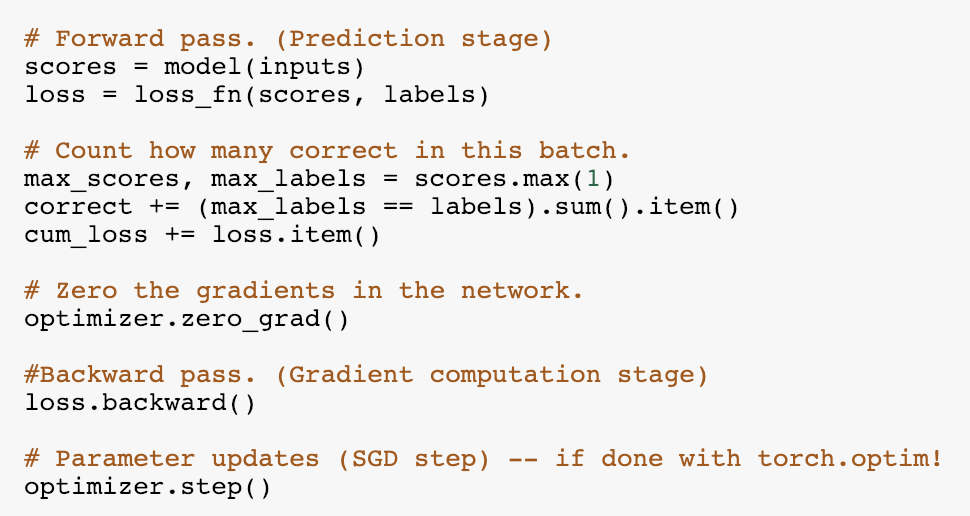 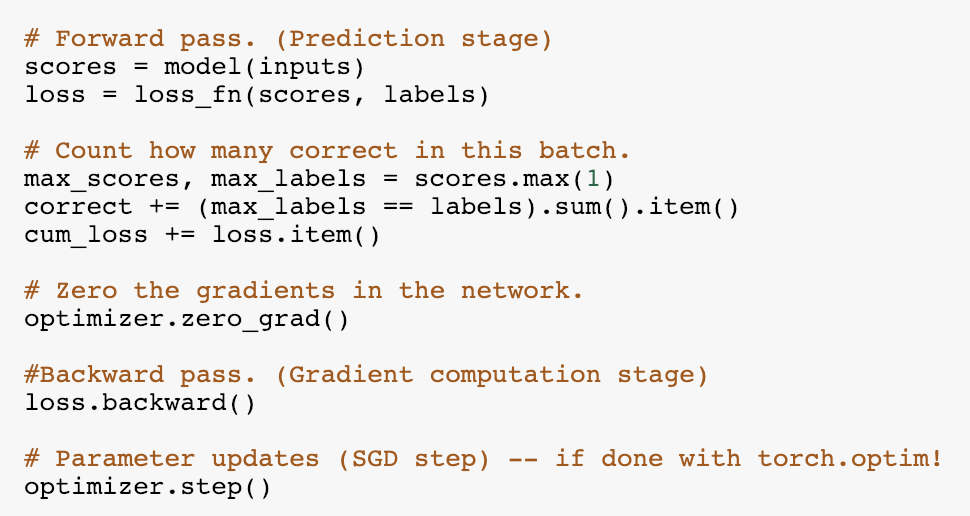 Compare this to what we had to do for toynn
Questions?
32